Lecture 15:Sorting II, Intro Graphs
CSE 373 Data Structures and Algorithms
Administrivia
Project 2 due tonight.
Project 3 out this evening – one week project due Wednesday August 7
P3 is a step up in difficulty compared to P1 and P2.
Exercise 3 due Friday
Administrivia
Midterm scores are on gradescope

Median 71.3% (58.5/82)Mean 70.9% (58.1/82)Standard Deviation 12.03% (9.86 points)

The exam was difficult (and a bit longer than I wanted it to be)
These are good scores – you’ve learned a lot so far.
Administrivia
If you’re concerned about your grade:
Because you need [GPA X] to graduate/for your major
Because you’re trying to transfer into CSE
Because you just want to know how you’re doing

I’ll have office hours 2:30-4 on Friday (CSE 330)
Just for one-on-one discussions of where you stand in the class and what you should expect to need to do in the second half of the course.
TAs will have regular office hours then (at the breakouts) for content questions.

You can also email me for appointments.
Algorithm Design Patterns
Algorithms don’t just come out of thin air. 
There are common patterns we use to design new algorithms. 
Many of them are applicable to sorting (we’ll see more patterns later in the quarter)
Invariants/Iterative improvement
Step-by-step make one more part of the input your desired output.
Using data structures
Speed up our existing ideas
Divide and conquer
Split your input
Solve each part (recursively)
Combine solved parts into a single
CSE 373 19 su - Robbie Weber
5
Merge Sort
https://www.youtube.com/watch?v=XaqR3G_NVoo
Divide
Sort the pieces through the magic of recursion
magic
Combine
CSE 373 19 su - Robbie Weber
6
Merge Sort
mergeSort(input) {
   if (input.length == 1)
      return
   else
      leftHalf = mergeSort(new [0, ..., mid])
      rightHalf = mergeSort(new [mid + 1, ...])
      return merge(leftHalf, rightHalf)
}
1 if n<= 1
2T(n/2) + n otherwise
Worst case runtime?

Best case runtime?

Average runtime?

Stable?

In-place?
T(n) =
Same
Same
Yes
No
CSE 373 19 su - Robbie Weber
7
Divide and Conquer
There’s more than one way to divide!
Mergesort:
Split into two arrays. 
Elements that just happened to be on the left and that happened to be on the right.

Quicksort:
Split into two arrays.
Elements that are “small” and elements that are “large”
What do I mean by “small” and “large” ?
Choose a “pivot” value (an element of the array)
One array has elements smaller than pivot, other has elements larger than pivot.
CSE 373 19 su - Robbie Weber
8
https://www.youtube.com/watch?v=ywWBy6J5gz8
Quick Sort v1
Divide







Combine (no extra work if in-place)
Sort the pieces through the magic of recursion
magic
CSE 373 19 su - Robbie Weber
9
Quick Sort v1
quickSort(input) {
   if (input.length == 1)
      return
   else
      pivot = getPivot(input)
      smallerHalf = quickSort(getSmaller(pivot, input))
      largerHalf = quickSort(getBigger(pivot, input))
      return smallerHalf + pivot + largerHalf
}
1 if n<= 1
n + T(n - 1) otherwise
T(n) =
Worst case runtime?

Best case runtime?

In-practice runtime?

Stable?

In-place?
1 if n<= 1
n + 2T(n/2) otherwise
T(n) =
No
Can be done
CSE 373 19 su - Robbie Weber
10
Quick Sort v2 (swapping in-place)
High
X >= 6
Low
X < 6
High
X >= 6
Low
X < 6
CSE 373 19 su - Robbie Weber
11
Quick Sort v2 (in-place)
quickSort(input) {
   if (input.length == 1)
      return
   else
      pivot = getPivot(input)
      smallerHalf = quickSort(getSmaller(pivot, input))
      largerHalf = quickSort(getBigger(pivot, input))
      return smallerHalf + pivot + largerHalf
}
1 if n<= 1
n + T(n - 1) otherwise
T(n) =
Worst case runtime?

Best case runtime?

In-practice runtime?

Stable?

In-place?
= O(n^2)
1 if n<= 1
n + 2T(n/2) otherwise
= O(nlogn)
T(n) =
Just trust me
= O(nlogn)
No
Yes
CSE 373 19 su - Robbie Weber
12
Can we do better?
We’d really like to avoid hitting the worst case.

Key to getting a good running time, is always cutting the array (about) in half. 
How do we choose a good pivot?

Here are four options for finding a pivot. What are the tradeoffs?
Just take the first element
Take the median of the first, last, and middle element
Take the median of the full array
Pick a random element as a pivot
pollEV.com/cse373su19
Which of these seems like the best option?
CSE 373 19 su - Robbie Weber
13
Pivots
Median of three is a common choice in practice
CSE 373 19 su - Robbie Weber
14
Worst Case
Comparison Sorting Lower Bound
Radix Sort
For each “digit” (starting at the “ones place”)
Run a “bucket sort” with respect to that digit

I.e. make an array, where each index corresponds to one of the possible values
Place the next element you see at the end of the list of elements in that bucket.
Keep the sort stable!
Radix Sort: Ones Place
200
012
234
555
777
789
678
562
Radix Sort: Tens Place
200
012
234
555
562
777
789
678
Radix Sort: Hundreds Place
012
555
678
777
200
234
562
789
Radix Sort
Radix Sort
When can you use it?

ints and strings. As long as they aren’t too large. 

But you have to know you’re sorting ints and strings.
Summary
You have a bunch of data. How do you sort it?

Honestly…use your language’s default implementation
It’s been carefully optimized.
Unless you really know something about your data, or the situation your in
Not a lot of extra memory? Use an in place sort.
Want to sort repeatedly to break ties? Use a stable sort.
Know your data all falls into a small range? Maybe radix sort.
Graphs
ADTs so far
Queues and Stacks
We want to process our data in some order (based on when they were inserted)
Lists
We want to maintain an order, but add or remove from anywhere
Priority Queues
Our data had some priority we needed to keep track of, and wanted to process in order of importance.
Dictionaries
Our data points came as (key, value) pairs.
Quickly find the value for a key
Graphs
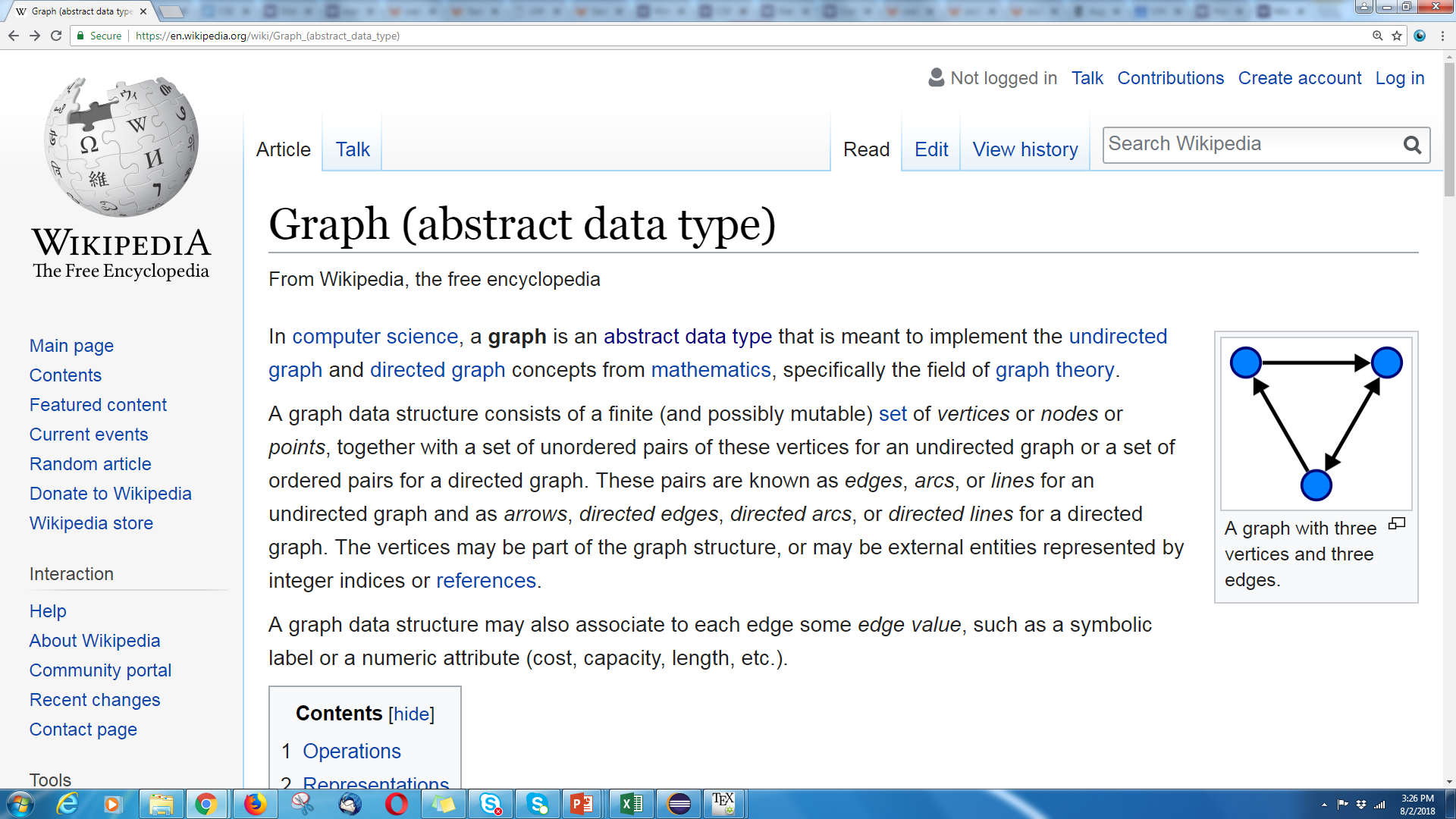 We’ll list Graphs as one of our ADTs…
But don’t let that limit your thinking. They are more versatile than any ADT we’ve seen before.
Graphs
Represent data points and the relationships between them.
That’s vague.

Formally: 
A graph is a pair: G = (V,E)
V: set of vertices (aka nodes)
E: set of edges
Each edge is a pair of vertices.
A
B
C
D
Graph Terms
This graph is disconnected.
Graphs can be directed or undirected.
Degree: 2
Following on twitter.
Kasey
Kasey
Robbie
Outdegree: 2
Robbie
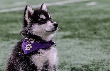 Zach
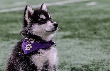 Degree: 0
Zach
Indegree: 2
Friendships on Facebook.
Making Graphs
If your problem has data and relationships, you might want to represent it as a graph
How do you choose a representation?

Usually:
Think about what your “fundamental” objects are
Those become your vertices.
Then think about how they’re related
Those become your edges.
Some examples
For each of the following think about what you should choose for vertices and edges.
The internet. 

Facebook friendships

Input data for the “6 degrees of Kevin Bacon” game

Course Prerequisites
Some examples
For each of the following think about what you should choose for vertices and edges.
The internet. 
Vertices: webpages. Edges from a to b if a has a hyperlink to b. 
Facebook friendships
Vertices: people. Edges: if two people are friends
Input data for the “6 Degrees of Kevin Bacon” game
Vertices: actors. Edges: if two people appeared in the same movie
Or: Vertices for actors and movies, edge from actors to movies they appeared in.
Course Prerequisites
Vertices: courses. Edge: from a to b if a is a prereq for b.